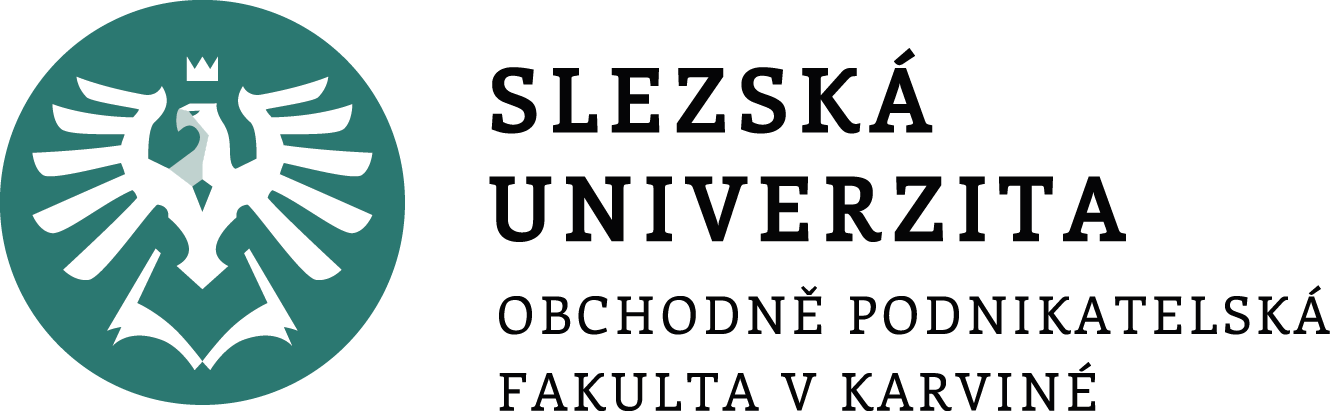 MANAGEMENT

7. seminář
Plánování
Ing. Helena Marková, Ph.D.
MANAGEMENT							   PEM SU OPF
Obsah dnešního semináře
Opakování – organizace, organigram
Co je plánování
Mise, vize
Cíle SMART
Příklady
MANAGEMENT 							   PEM SU OPF
Teorie o organizování
Jak organizace funguje a jak ovlivňuje a je ovlivňována prostředím, ve kterém se nachází.
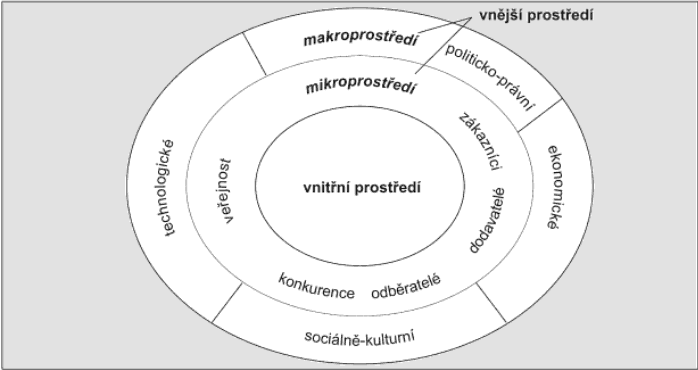 MANAGEMENT 							   PEM SU OPF
Organizování, organizační struktury, diagramu a design organizační stuktury
Organizování – uspořádání a organizování práce lidí za účelem dosažení cílů organizace.
Organizační struktura – formální uspořádání pracovních míst v podniku a vymezení vzájemných organizačních vztahů (vazeb) mezi nimi.
Organizační diagram (organigram) – vizuální zobrazení organizační struktury – máte ho vytvořit v seminární práci!!!
Design organizační struktury – proces který zahrnuje rozhodnutí dělbě práce, rozpětí řízení, dělba pravomocí
MANAGEMENT 							   PEM SU OPF
Důležité pojmy
rozpětí řízení – jaký je optimální počet? na čem záleží?
stupně řízení – počet, nákladnost, komunikace
co to je?






co je centralizace x decentralizace?
jaké další členění znáš?
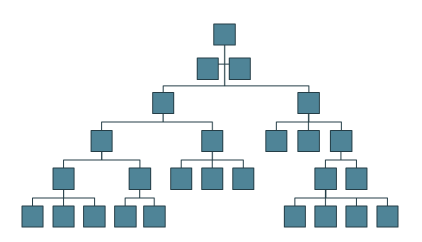 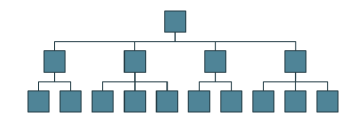 MANAGEMENT 							   PEM SU OPF
Úkol 1 – vytvoř organigram
firma ze semestrální práce / vymysli si start-up / co tě baví?
načrtni organigram
vysvětli: stupně řízení, proč je tato struktura vhodná, centralizované řízení nebo ne?, rozpětí řízení…
MANAGEMENT 							   PEM SU OPF
Plánování
proces stanovení cílů, úkolů a strategií organizace nebo podniku a vytvoření plánu k jejich dosažení. 
identifikace potřebných zdrojů, posouzení rizik a příležitostí a stanovení časových harmonogramů a milníků pro dosažení požadovaných výsledků
je nezbytnou součástí procesu řízení, protože umožňuje organizacím předvídat změny v podnikatelském prostředí a reagovat na ně, přijímat informovaná rozhodnutí a efektivně alokovat zdroje
efektivní plánování pomáhá organizacím minimalizovat rizika, maximalizovat příležitosti a účinně a efektivně dosahovat svých cílů
MANAGEMENT 							   PEM SU OPF
Metody identifikace rizik a příležitostí
SWOT analýza: strengths, weaknesses, opportunities, and threats
Analýza PESTLE: hodnotí politické, ekonomické, sociální, technologické, právní a environmentální faktory, které ovlivňují činnost společnosti. 
Řízení rizik: identifikace, hodnocení a kontroly potenciálních rizik, která mohou ovlivnit cíle společnosti. 
Průzkum trhu: potenciální příležitosti a hrozby na trhu.
MANAGEMENT 							   PEM SU OPF
K čemu to využijeme?
Mise (poslání) podniku
Vize podniku
specifikuje podnikatelské aktivity, ve kterých chce podnik působit a se kterými chce na trhu konkurovat
je konkrétnější než vize
vysvětluje a zdůvodňuje existenci podniku
vyjadřuje, jak by měl být podnik chápán a přijímán veřejností.
„Jakou přidanou hodnotu může náš podnik nabídnout trhu?“
smysluplný a přitažlivý obraz budoucnosti podniku, hlavně svým zaměstnancům. 
co by podnik chtěl dlouhodobě dosáhnout a jakým způsobem – vnitřní komunikační nástroj podniku.
určuje základní směr a cíl vývoje podniku – je částí strategického plánování.
shrnuje plánovaný budoucí vývoj podniku do jediného, ale velmi efektivního prohlášení.
MANAGEMENT 							   PEM SU OPF
Mise a vize - Google
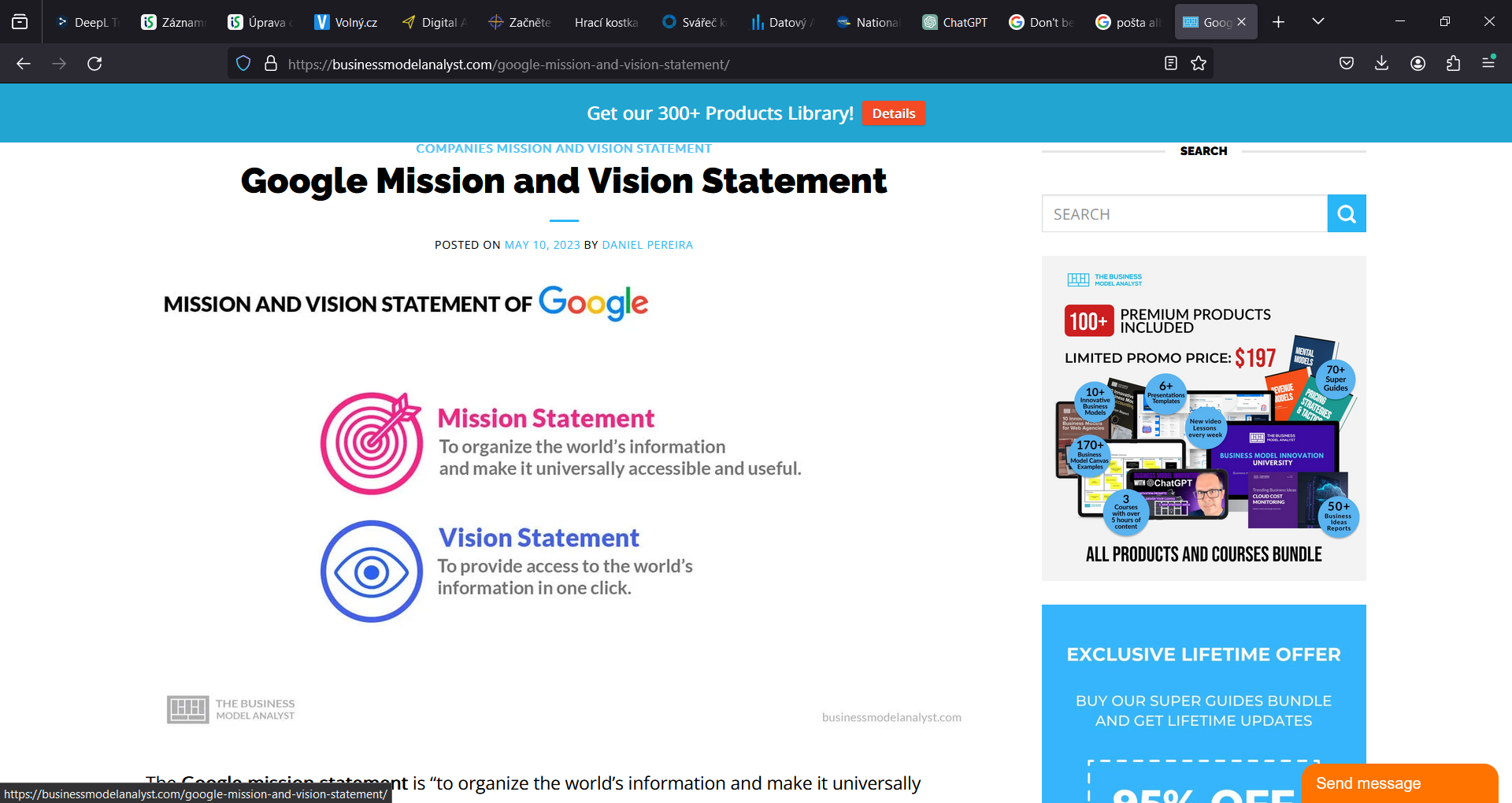 MANAGEMENT 							   PEM SU OPF
Příklady mise
1.	Airbnb: Patříte kamkoli.
2.	Coca-Cola: Naše značky a činy osvěžují svět myslí, tělem i duchem a inspirují k optimistickým okamžikům.
3.	Patagonia: Vytvářet nejlepší výrobky, nezpůsobovat zbytečnou škodu, využívat podnikání k inspiraci a realizovat řešení ekologické krize.
4.	IKEA: Vytvářet lepší každodenní život pro mnoho lidí.
5.	Starbucks: Inspirovat a rozvíjet lidského ducha - jednoho člověka, jeden šálek a jedno sousedství za druhým.
MANAGEMENT 							   PEM SU OPF
Příklady vize
1.         Tesla: Urychlit přechod světa na udržitelnou energii.
2.	Microsoft: Umožnit každému člověku a každé organizaci na planetě dosáhnout více.
3.	Amazon: Být společností na Zemi, která se nejvíce zaměřuje na zákazníky a kde zákazníci mohou najít a objevit vše, co by si mohli chtít koupit online.
MANAGEMENT 							   PEM SU OPF
Úkol 2 – vize a mise
Najděte misi a vizi výrobce Vašeho mobilního telefonu, případně jiného „oblíbeného“ výrobce.

Jak to na vás působí?

Jak vidíte budoucnost těchto firem na základě vize, kterou deklarují?
MANAGEMENT 							   PEM SU OPF
Čí je to a co za tím vidíte?
Just Do It

There Is No Finish Line

Unleash Your Potential

Be Like Mike
MANAGEMENT 							   PEM SU OPF
Význam pro cílování
Poslání i vize jsou důležité pro řízení strategického plánování a rozhodovacích procesů společnosti. 
Pomáhají definovat účel a směřování společnosti a poskytují rámec pro vypracování cílů, strategií a taktik k dosažení jejích cílů.
MANAGEMENT 							   PEM SU OPF
SMART cíle
MANAGEMENT 							   PEM SU OPF
Cíle v běžných situacích
Chci se něco naučit (španělsky, lyžovat, aplikaci, vyřezávat)
Chci někam jet
Chci se v něčem zlepšit
Chci něco napravit
Chci si něco vyrobit
MANAGEMENT 							   PEM SU OPF
Úkol 3 - Tesla
Případová studie Tesla (pdf soubor)

Pracujte ve skupině. 

Pro řešení použijte SMART pravidla pro stanovení cílů podniku.
1.	Analyzujte stanovený cíl výroby 5 000 ks za týden použitím pravidel SMART.
2.	Jaké důvody ztížily společnosti Tesla dosažení stanoveného cíle vyrobit 5 000 kusů Modelu 3 za týden? 
3.	Jaké vidíte nevýhody u takových ambiciózních cílů, jaké si stanovila Tesla?
4.	Přibližte, co si asi mysleli zaměstnanci Tesly o stanoveném cíli výroby 5 000 kusů Modelu 3/týden. Myslíte, že to mělo pozitivní nebo negativní vliv na morálku zaměstnanců?
MANAGEMENT 							   PEM SU OPF
Příští seminář
Kontrola
MANAGEMENT 							   PEM SU OPF
Děkuji vám za pozornost a přeji příjemný zbytek dne. 
Děkuji vám za pozornost, přeji příjemný den.